Materiale didattico-scientifico integrativo
21/10/19
091FA - BIOCHIMICA APPLICATA MEDICA
1
L’ipofisi dal vivo
source
Development And Microscopic Anatomy Of The Pituitary Gland
https://www.ncbi.nlm.nih.gov/books/NBK425703/
21/10/19
091FA - BIOCHIMICA APPLICATA MEDICA
2
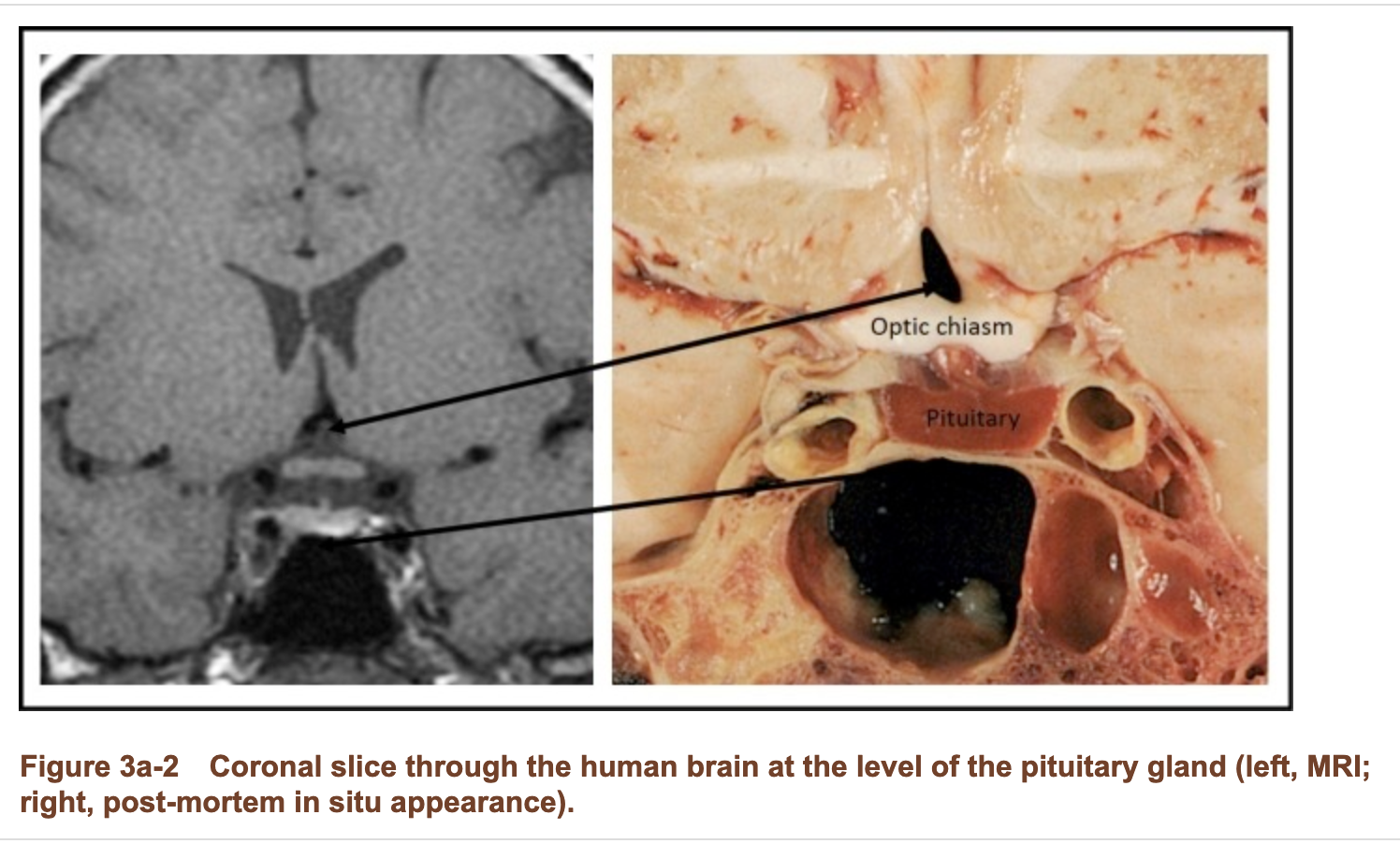 21/10/19
091FA - BIOCHIMICA APPLICATA MEDICA
3
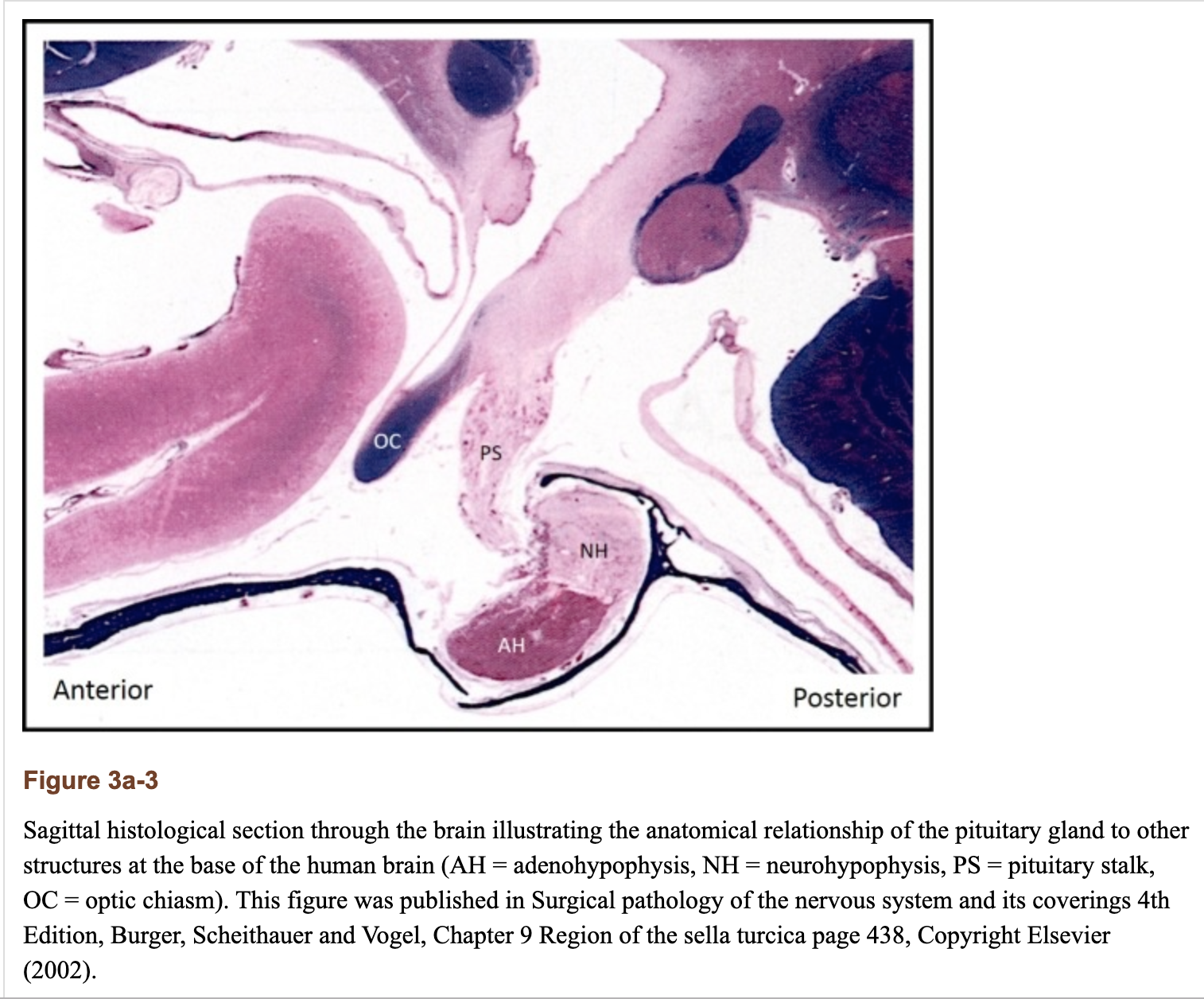 21/10/19
091FA - BIOCHIMICA APPLICATA MEDICA
4
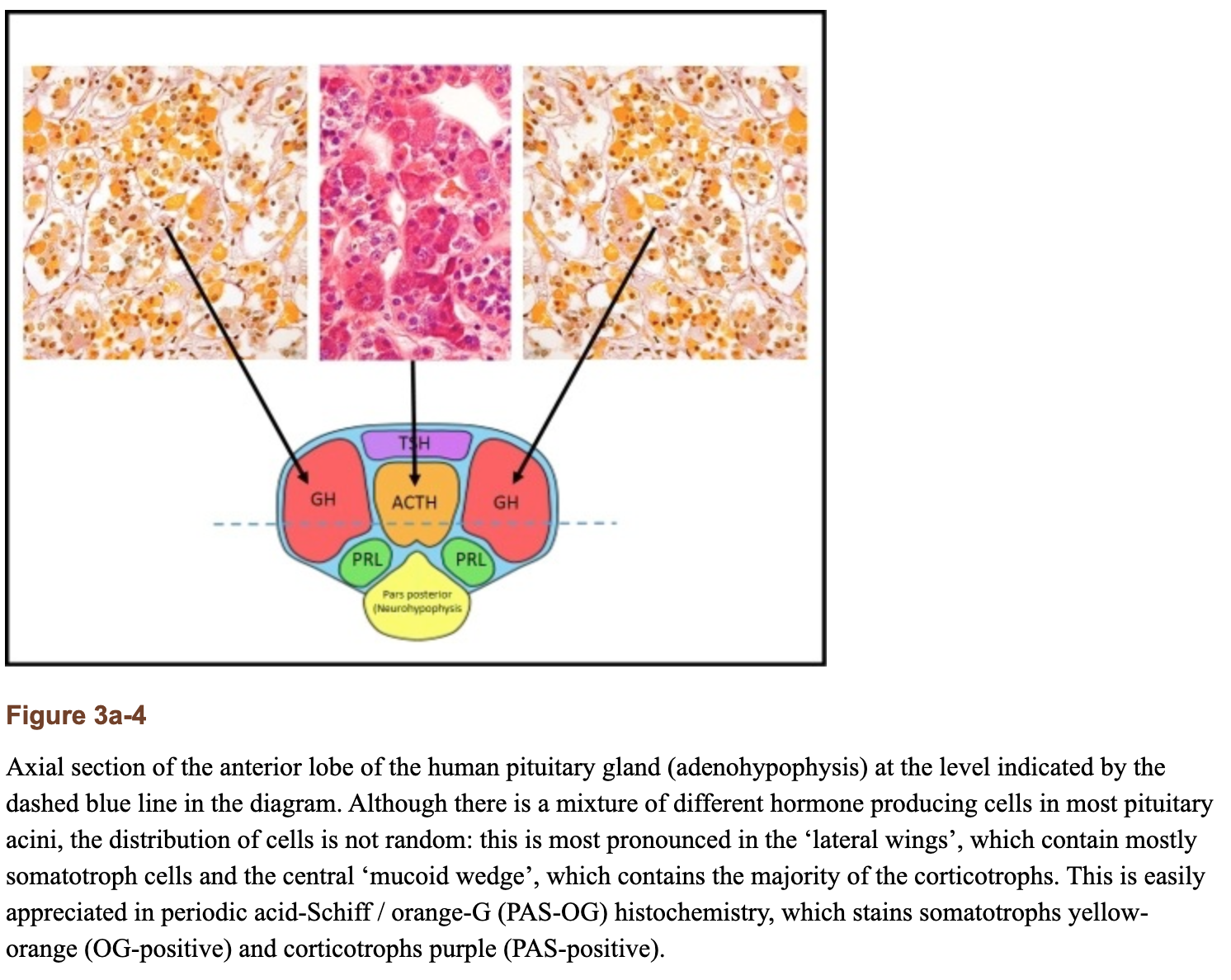 21/10/19
091FA - BIOCHIMICA APPLICATA MEDICA
5
Le cellule endocrine dell’adenoipofisi
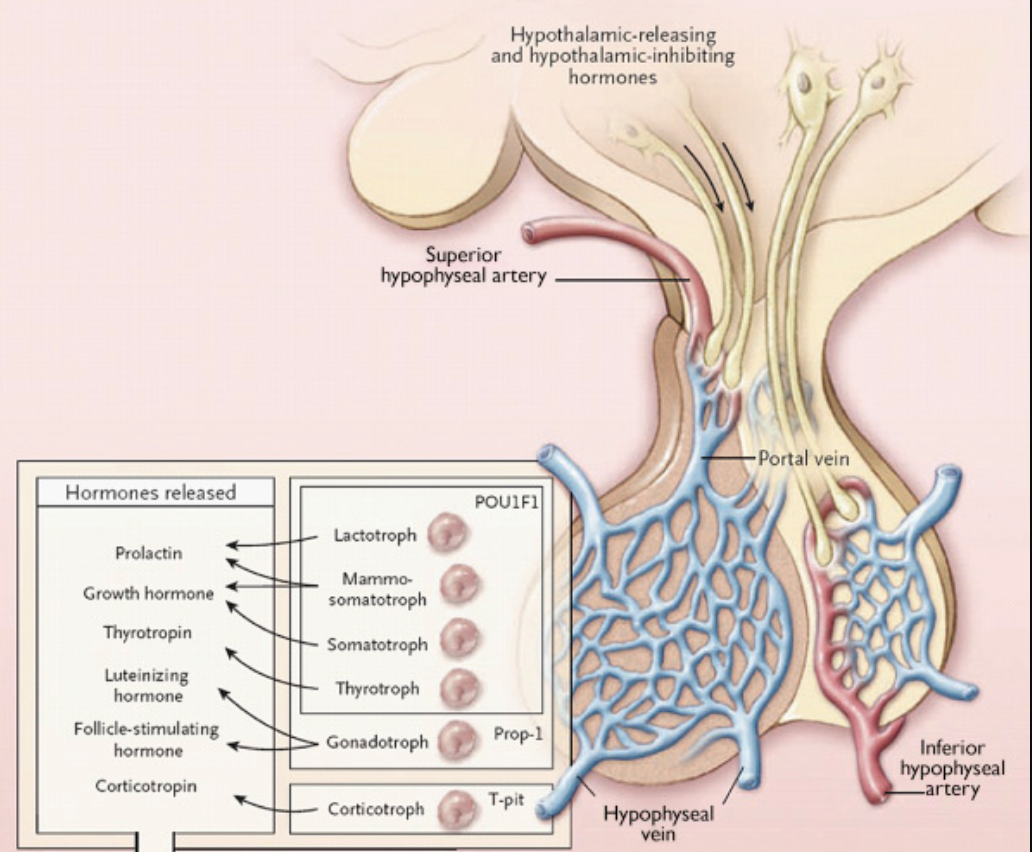 21/10/19
091FA - BIOCHIMICA APPLICATA MEDICA
6
[Speaker Notes: source
The Pituitary
Book • 4th Edition • 2017
ISBN 978-0-12-804169-7]